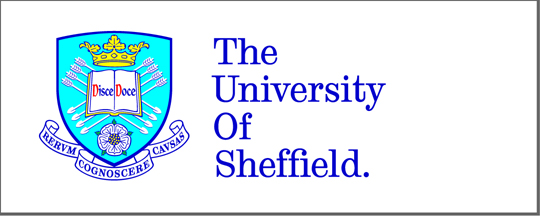 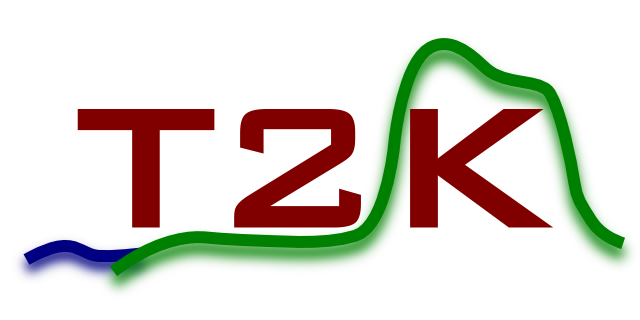 Neutrino Oscillations and T2K
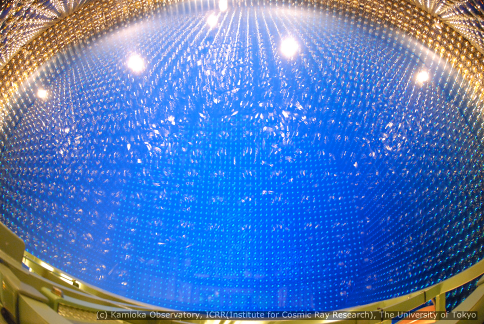 Susan Cartwright
Neutrinos
Neutrino Oscillations
T2K
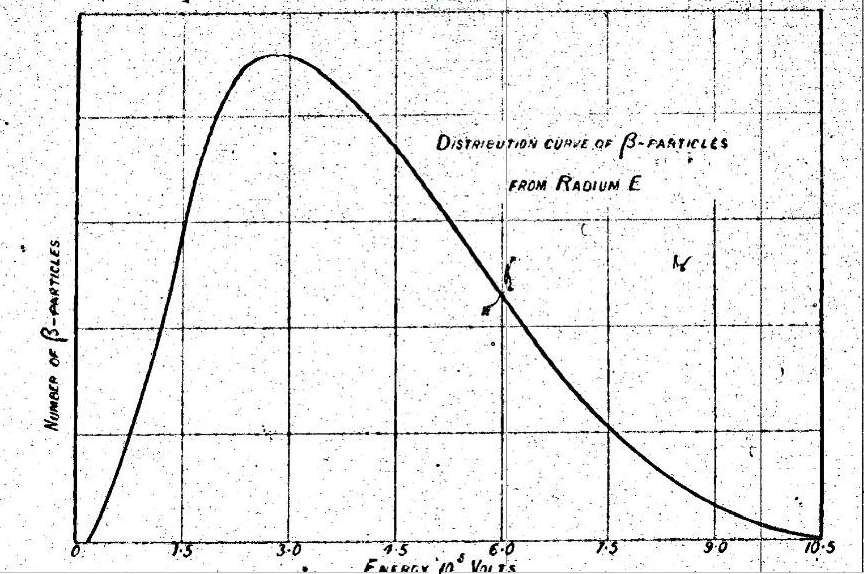 Neutrinos
Originally introduced to explain the properties of β-decay
energy released in decay is shared between e and ν
Experimentally discovered by Reines and Cowan
using inverse β-decay reactionν̄ + p → e+ + n
Feel only the weak interaction (and gravity)—therefore verydifficult to detect and study
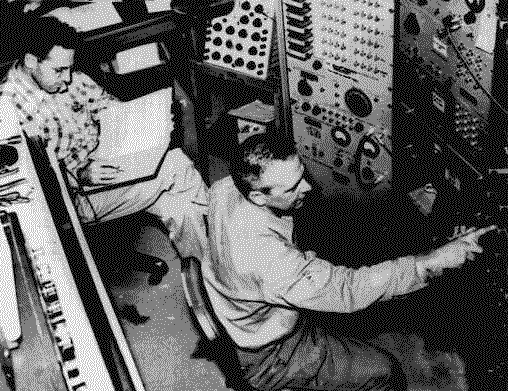 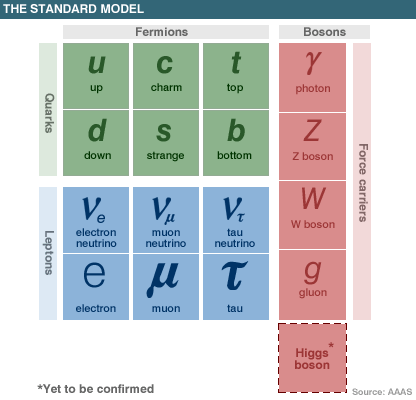 Neutrinos in the Standard Model
Three distinct types (flavours), one for each charged lepton
Lepton flavour number isa conserved quantity
Neutrinos are masslessand left-handed

Neutrino physicists have spent most of the intervening period proving this wrong!
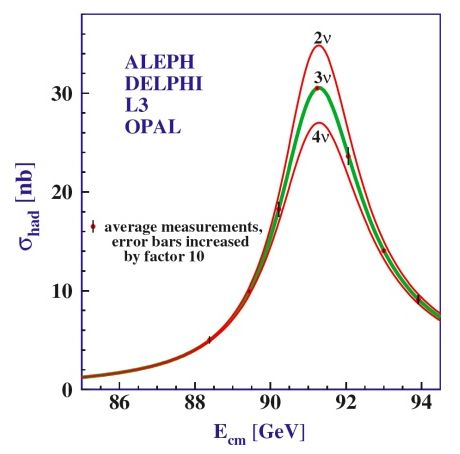 Neutrino Oscillations
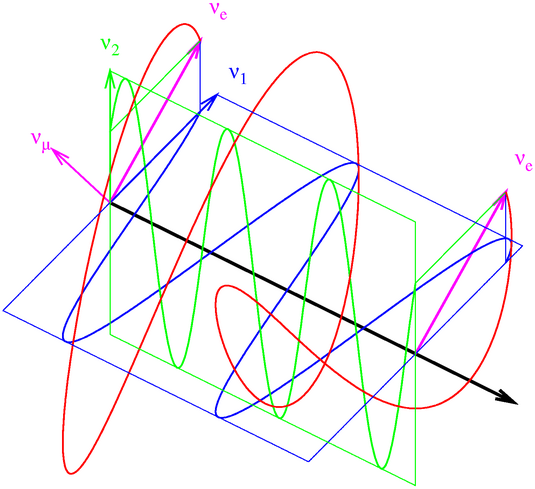 Neutrino oscillations
Solar neutrinos
Atmospheric neutrinos
The third mixing angle
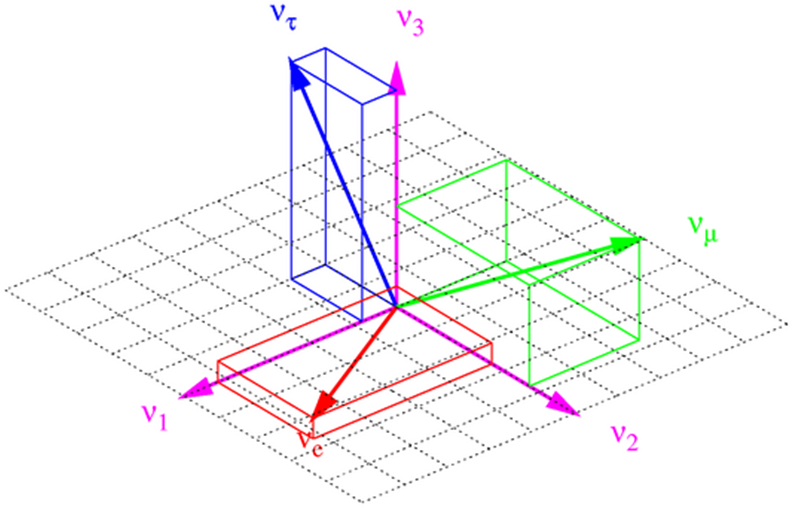 Neutrino Oscillations
There are three different types of neutrino
three different flavours, e, μ, τ
three different masses, m1, m2, m3
These categories do not match—a pure flavour state is a mixed mass state and vice versa
the mathematics is the same as rotation of coordinates
can be expressed in terms of three mixing angles θ12, θ23, θ13
exactly the same as the quark mixing matrix
Neutrino mixing matrix
Flavour and mass eigenstates are related bywhere
solar neutrinos
T2K, reactors
atmospheric neutrinos
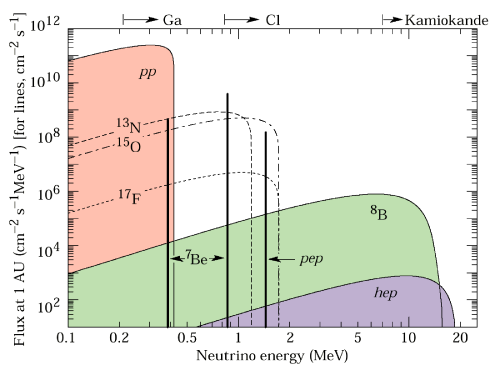 Solar neutrinos
Neutrinos are producedas a by-product of fusion
4 1H → 4He + 2e+ + 2νe
necessarily νe as there’s not enough energy to make muons
We know neutrino flux from Sun’s power output
we see too few νe
but experiments sensitive to all neutrino types see no deficit
νe transform to some other type
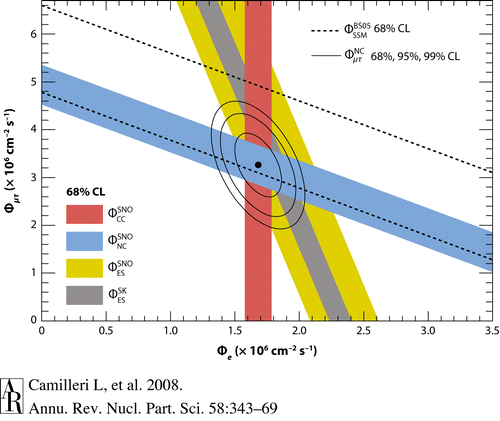 AtmosphericNeutrinos
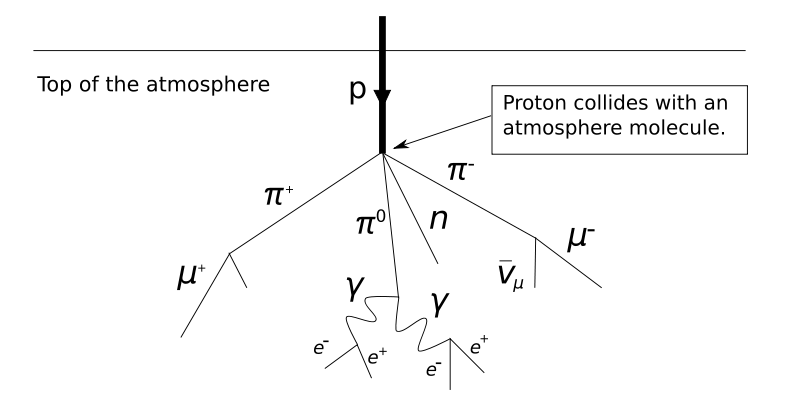 Produced by cosmicrays interacting in theupper atmosphere
mixture of νμ and νe produced, roughly 2:1 ratio
Observe too few upward-going νμ
Conclusion: νμconvert to ντ
not νe because no excess of up-going νe
νμ
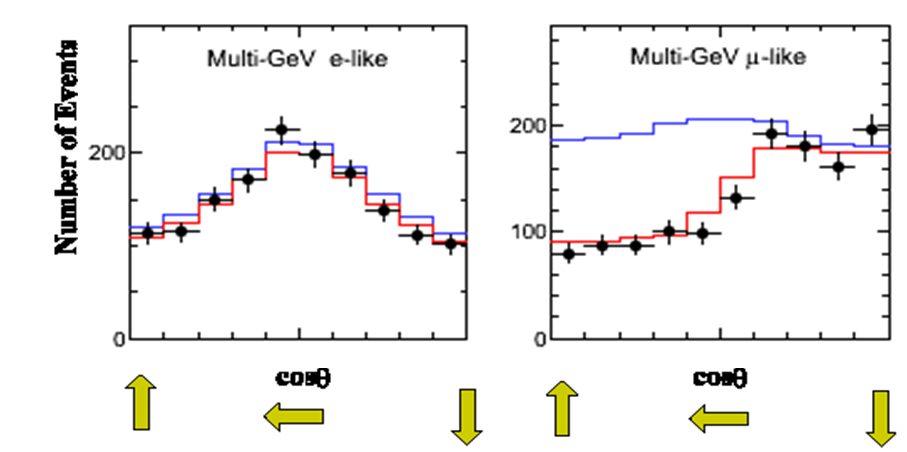 e+
Number of Events
ν̄μ
νe
cos θ
cos θ
Neutrino Oscillation data
Both solar and atmospheric neutrino oscillations imply large mixing angles (33.6° and 38−53° respectively)
What about θ13?  It is not large—but is it zero?
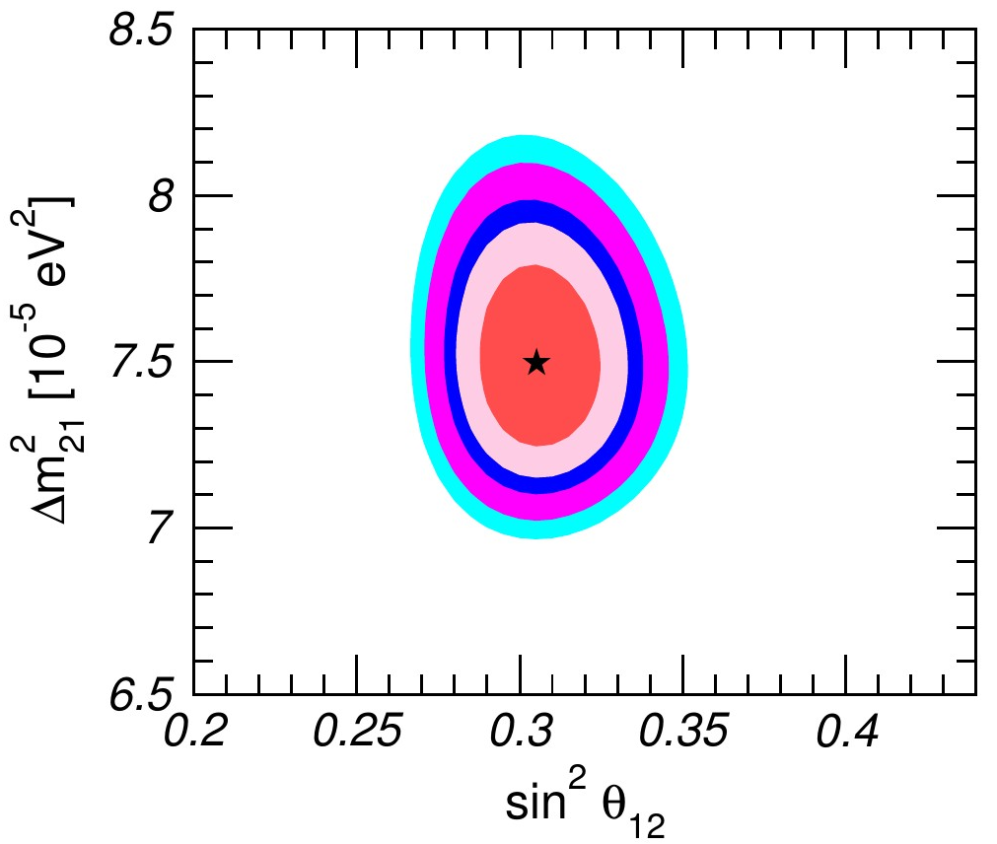 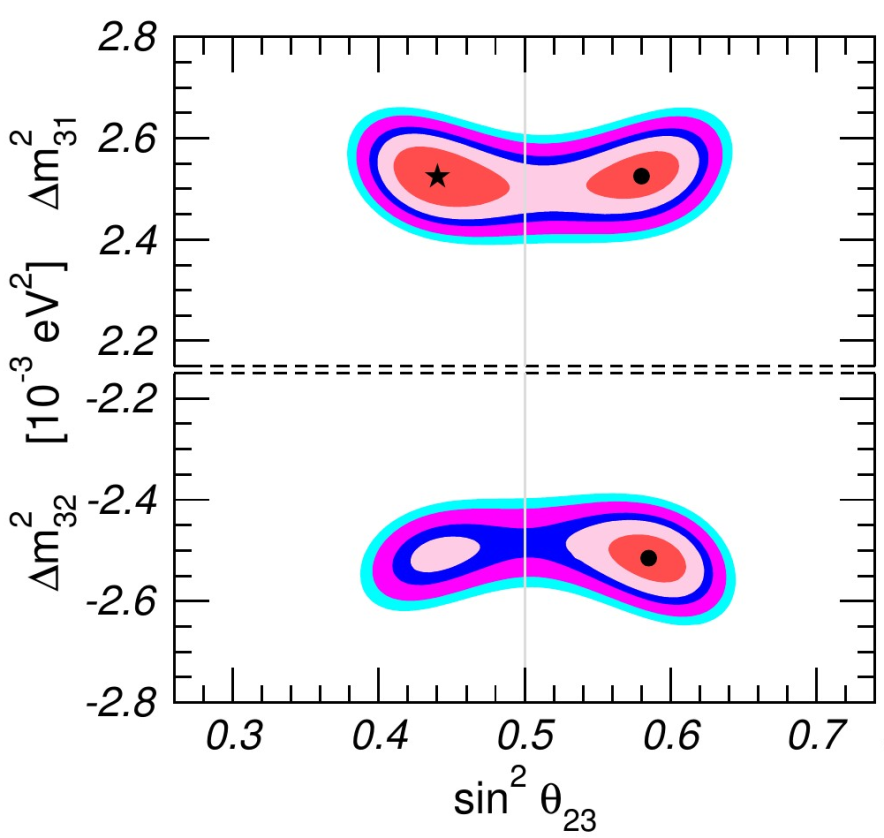 NuFIT 3.0 (2016)
T2K and θ13
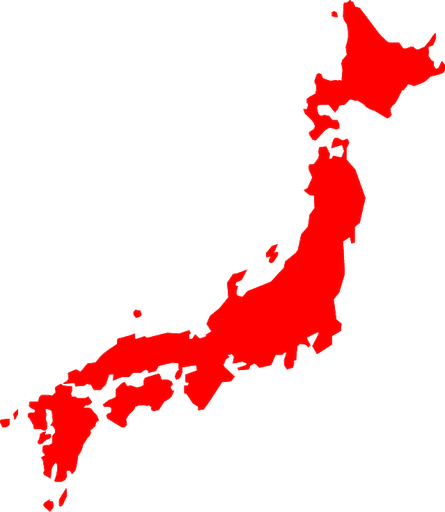 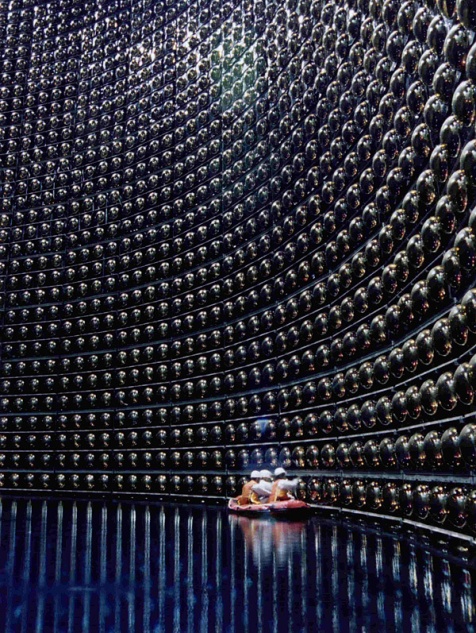 The importance of θ13
T2K
Results
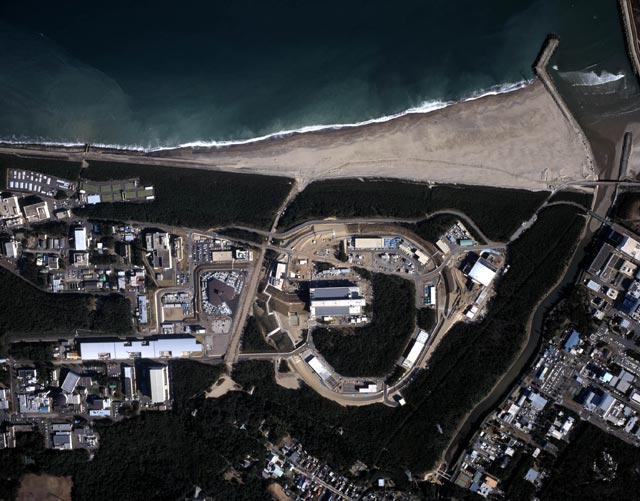 The importance of θ13
3-flavour mixing introduces the parameter δ
this distinguishes between matter and antimatter
this is important since we do not currently understand the fact that the universe is made of matter (only)
Neutrinos could possibly hold the key to our existence!
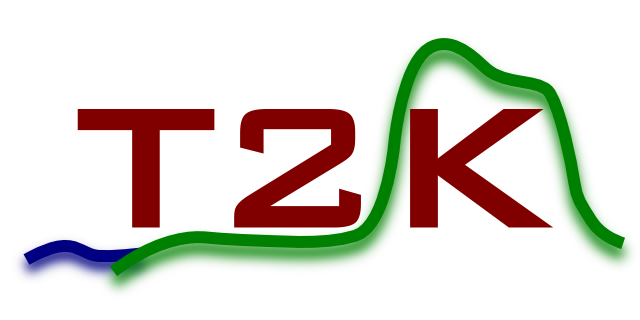 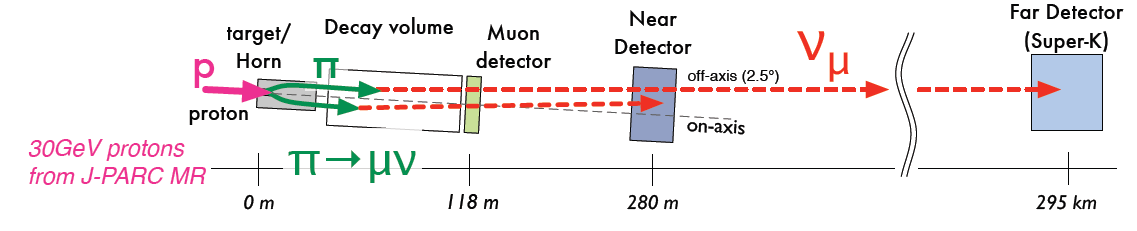 νμ beam made by allowing π+ to decay in flight
beam is not aimed directly at Super-K because energy distribution is narrower when beam is slightly misaligned (by 2.5°)
Signal for θ13 is appearance of νe
disappearance of νμ mostly θ23
Near detector characterises beam and measures intrinsic νecontent
there is a bit, from K decays
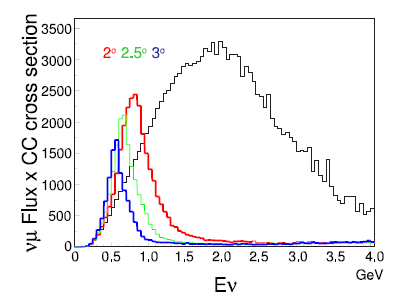 28 events observed
4.92±0.55 expected
7.3σ effect
T2K analysis
Super-Kamiokande measures Cherenkov radiation from e/μ produced in interaction
can distinguish the two based on ring morphology
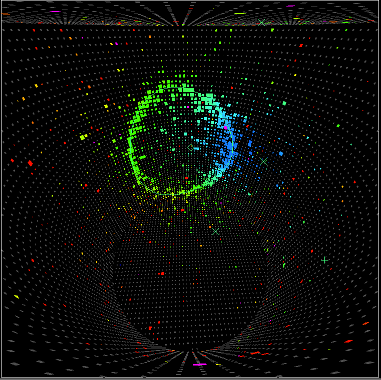 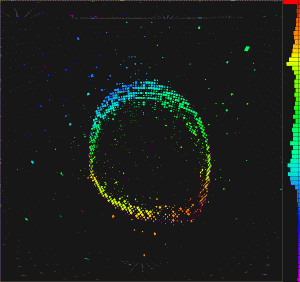 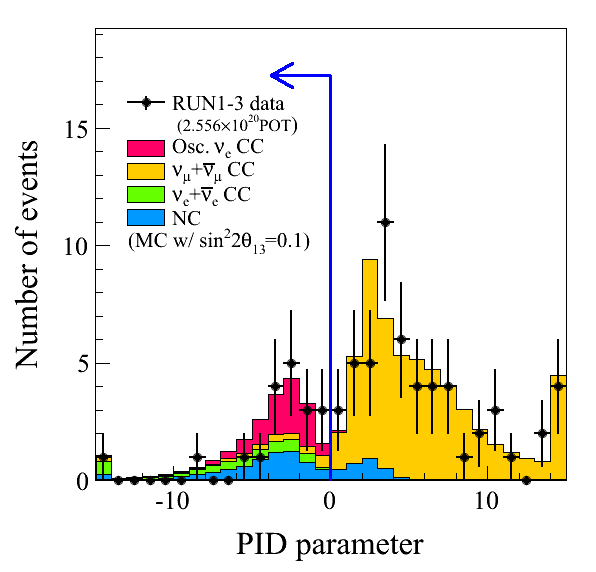 fuzzy electron ring
sharp muon ring
disagreement points to δCP ≠ 0
θ13
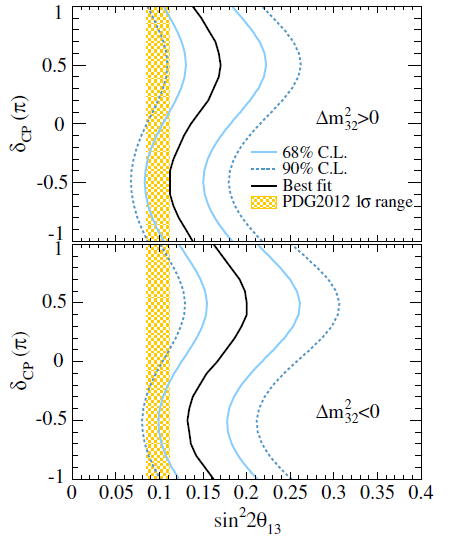 T2K finds
assuming “normal hierarchy”
Reactor ν̄ experimentsfind similar results
Daya Bay sin2 2θ13 = 0.089±0.008 
RENO sin2 2θ13 = 0.101±0.013
Note that reactor experimentsmeasure ν̄e disappearance notνe appearance
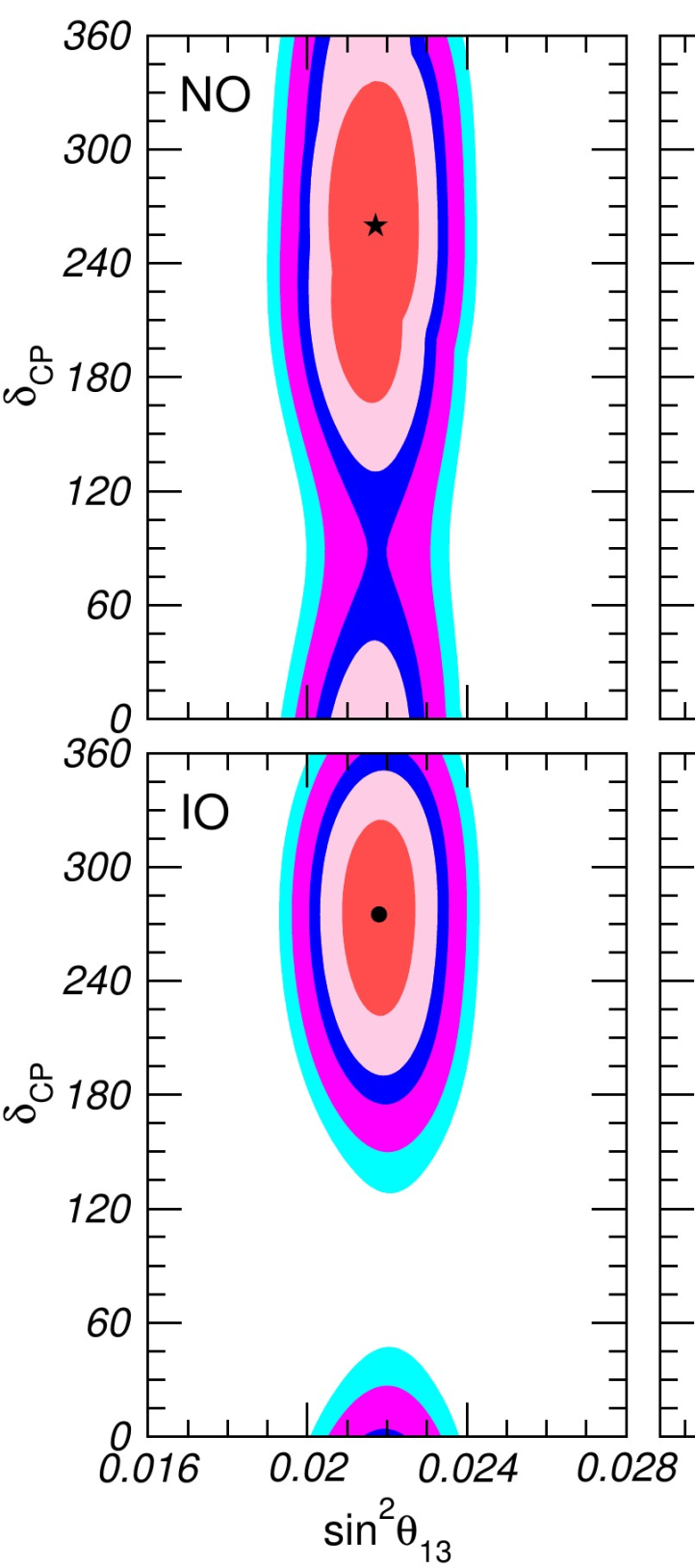 CP violation
Combining results from reactor and accelerator experiments favours a value of δ ~ 270°
However, the error bars are still very large (and any value of δ is allowed at 3σ)
We are very far from the 5σ that particle physics requires for a “discovery”
Await more data (and new experiments)
NuFIT 3.0 (2016)
Normal Hierarchy                              Inverted Hierarchy
2
1
3
Δm2(atm)
Δm2(sol)
2
1
3
Conclusions and Prospects
θ13 is definitely not zero!
and there is a hint of matter-antimatter asymmetry
But we do not know
the ordering of the states in mass
how large the matter-antimatterasymmetry is
whether the neutrino sector has more surprises in store
there is some rather contradictory evidence for “sterile”, non-interacting, neutrinos in addition to the Standard Model flavours
At least they don’t travel faster than light!